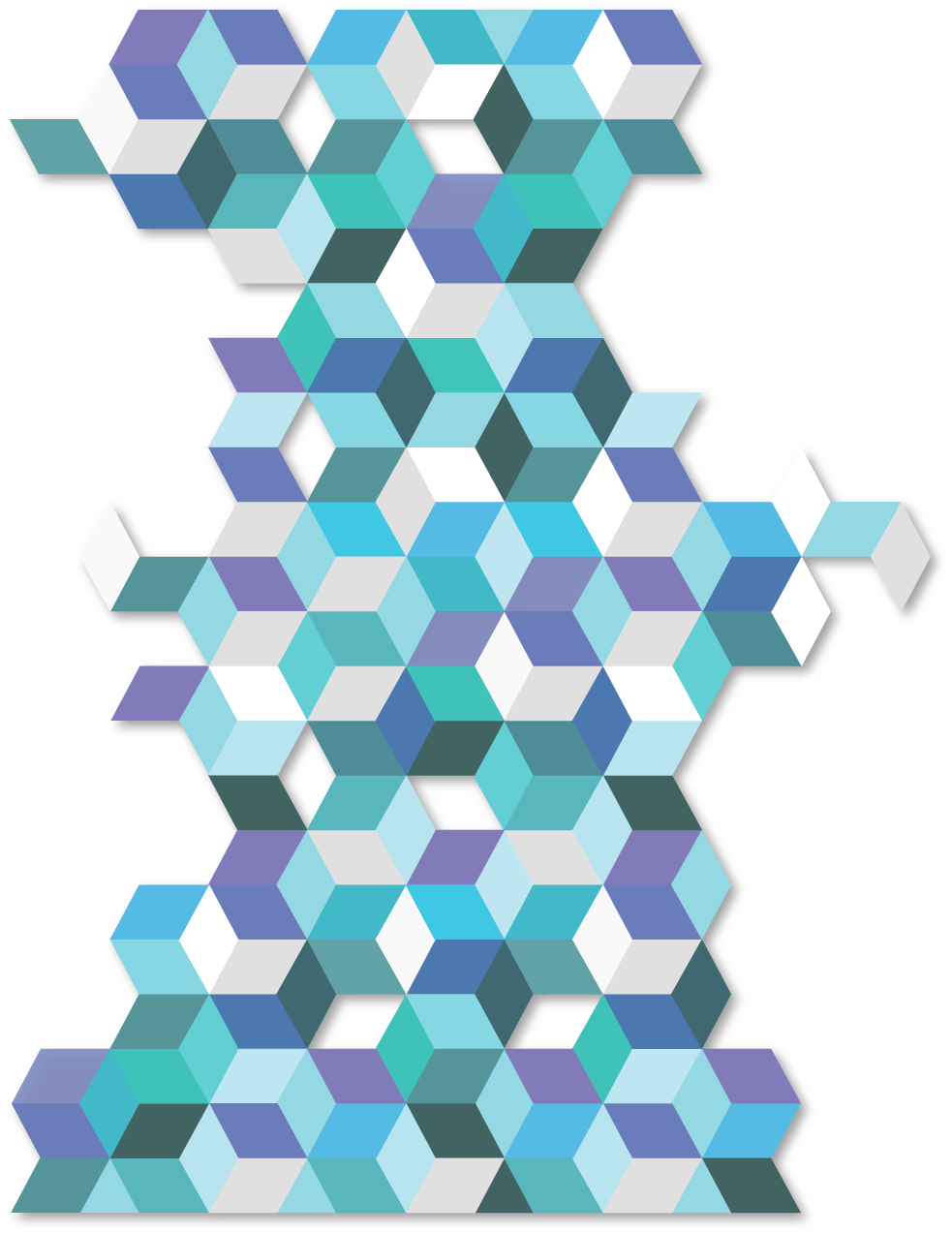 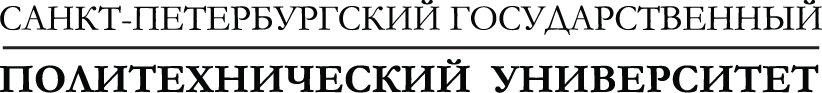 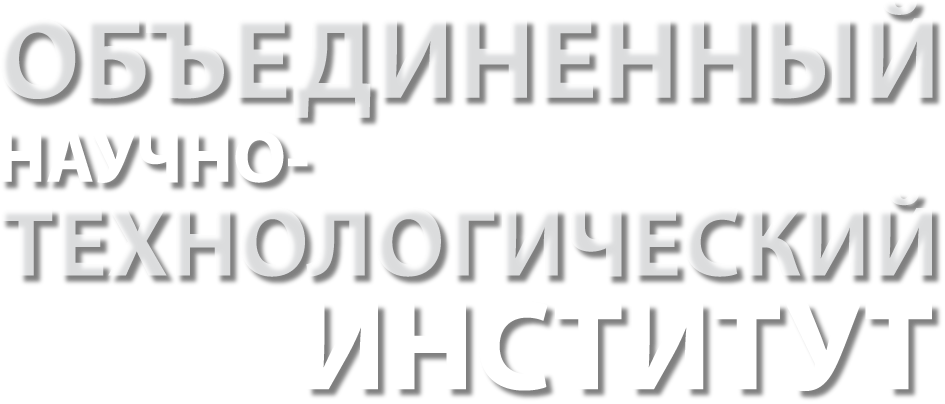 О совместной работе  с ассоциацией русскоговорящих ученых RASA научного Центра «RASA-СПбПУ»
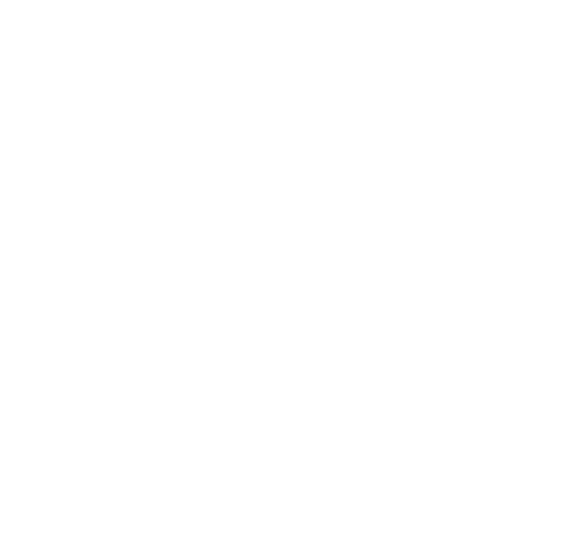 М.А. Одноблюдов
www.onti.spbstu.ru
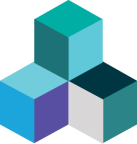 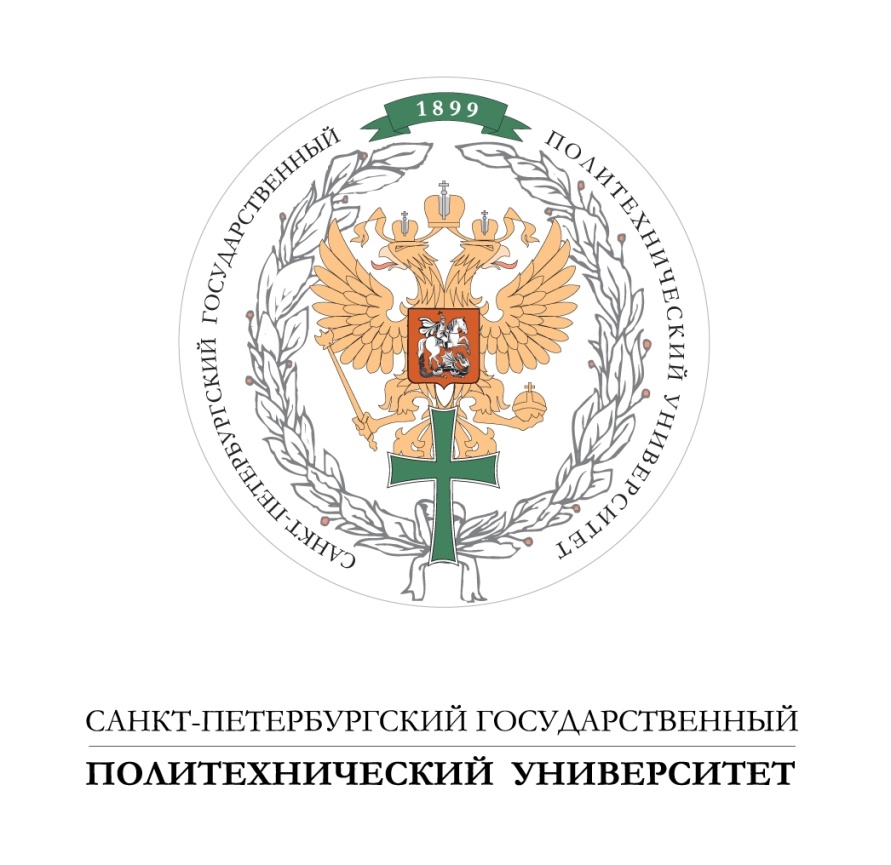 Объединенный научно-технологический институт
Russian-speaking Academic Science Association - RASA
Действует с октября 2008. Официально зарегистрирована в 2009.
Насчитывает около 500 членов
В задачи Aссоциации входит:

Создание всемирной сети (network) русско-говорящих учёных, работающих внe РФ.
Обмен знаниями и опытом. Инициирование совместных проектов и координация исследовательских программ.
Организация конференций, cеминаров, научных школ.
Информирование об открывающихся постоянных и временных позициях, oб аспирантских и постдок стипендиях.
Обмен педагогическими программами и лекционными материалами.
Участие в экспертизе научных проектов.
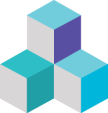 www.onti.spbstu.ru
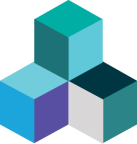 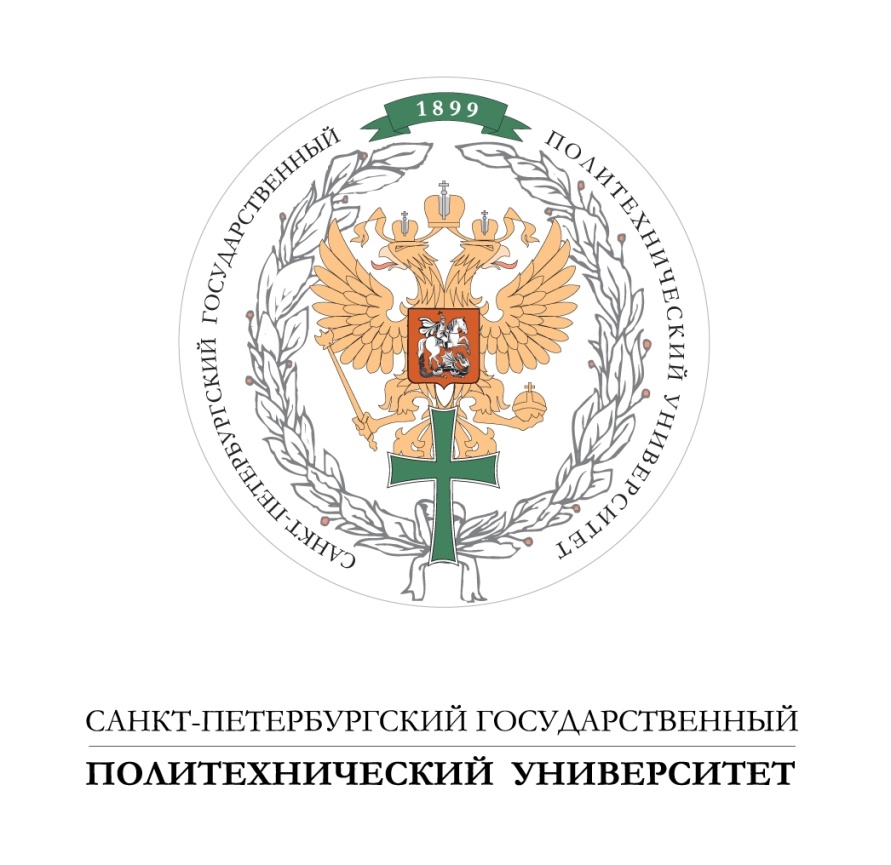 Объединенный научно-технологический институт
Центры RASA в России
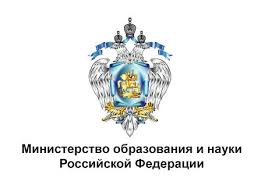 Созданы
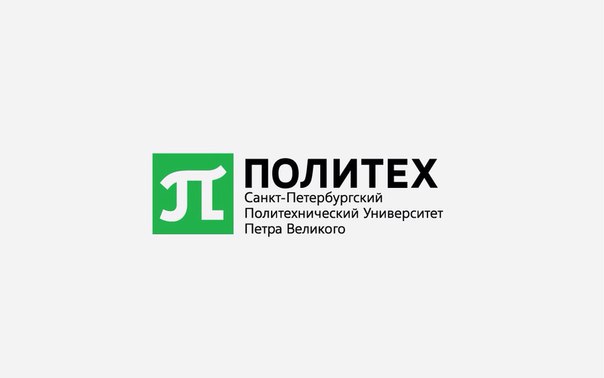 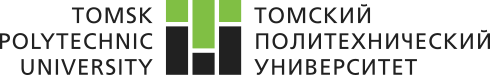 Создаются
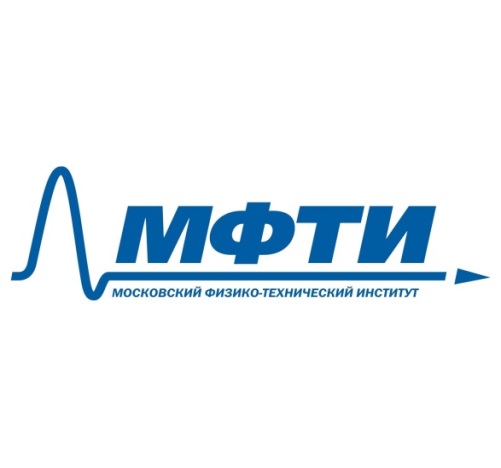 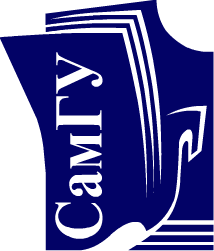 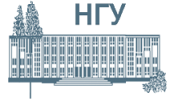 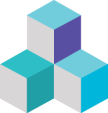 www.onti.spbstu.ru
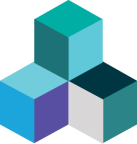 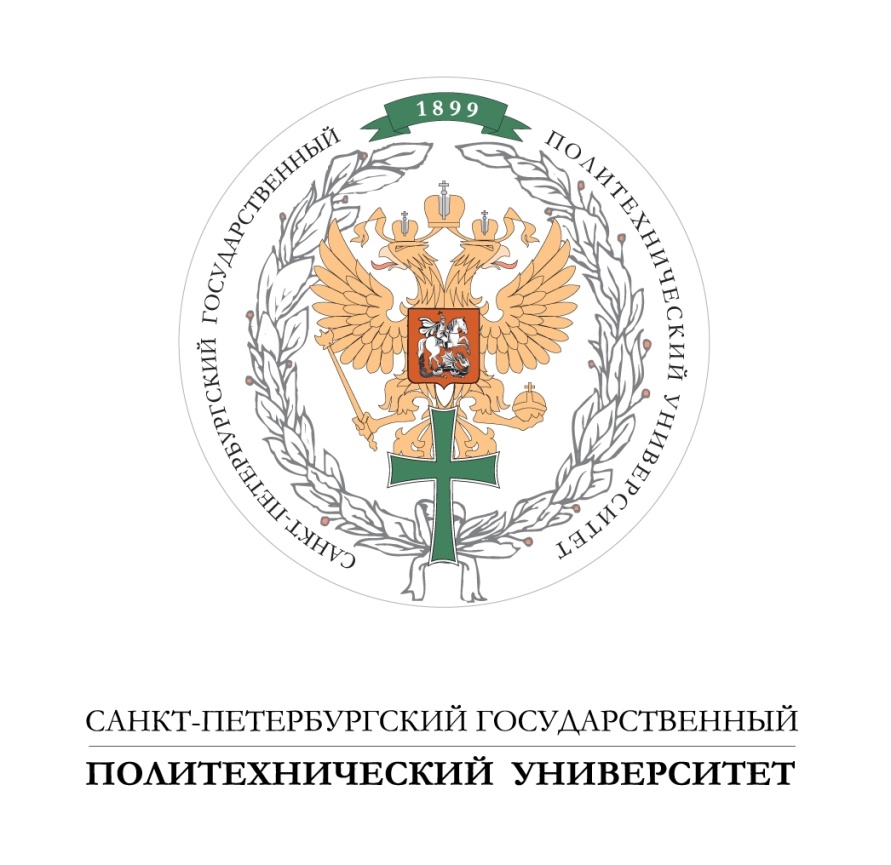 Объединенный научно-технологический институт
Научный Центр «RASA-СПбПУ» первый год работы
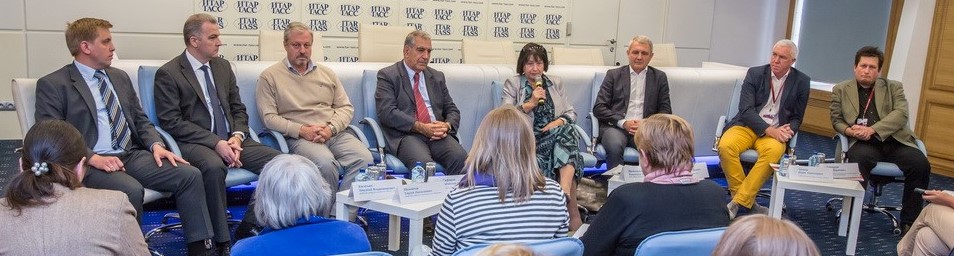 Пресс-конференция Центра RASA-СПбПУ в доме журналистов. Ноябрь 2014
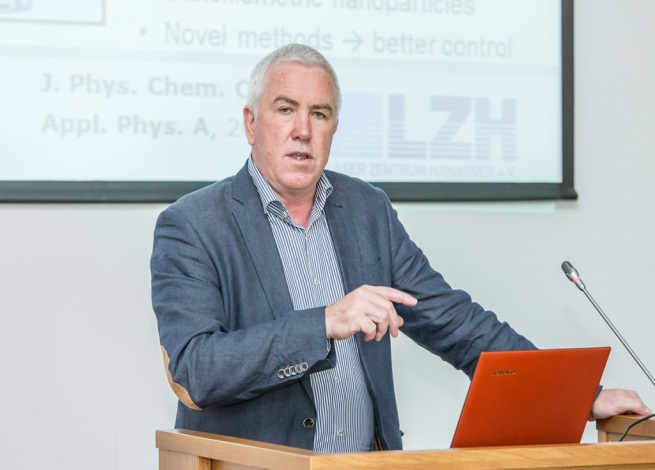 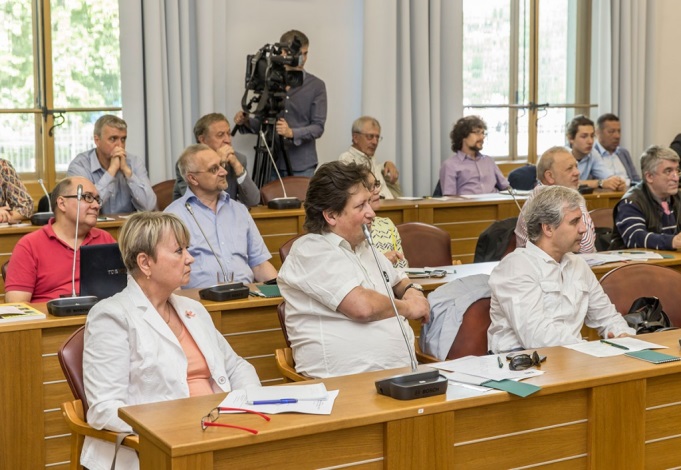 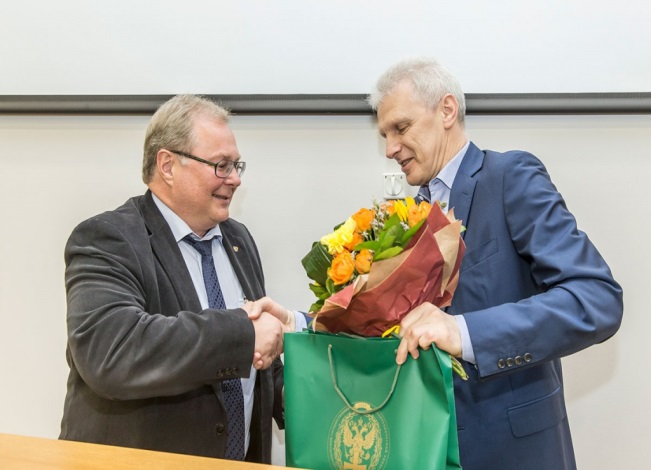 Конференция MoST-2015 в СПбПУ Июль 2015
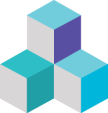 www.onti.spbstu.ru
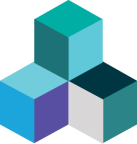 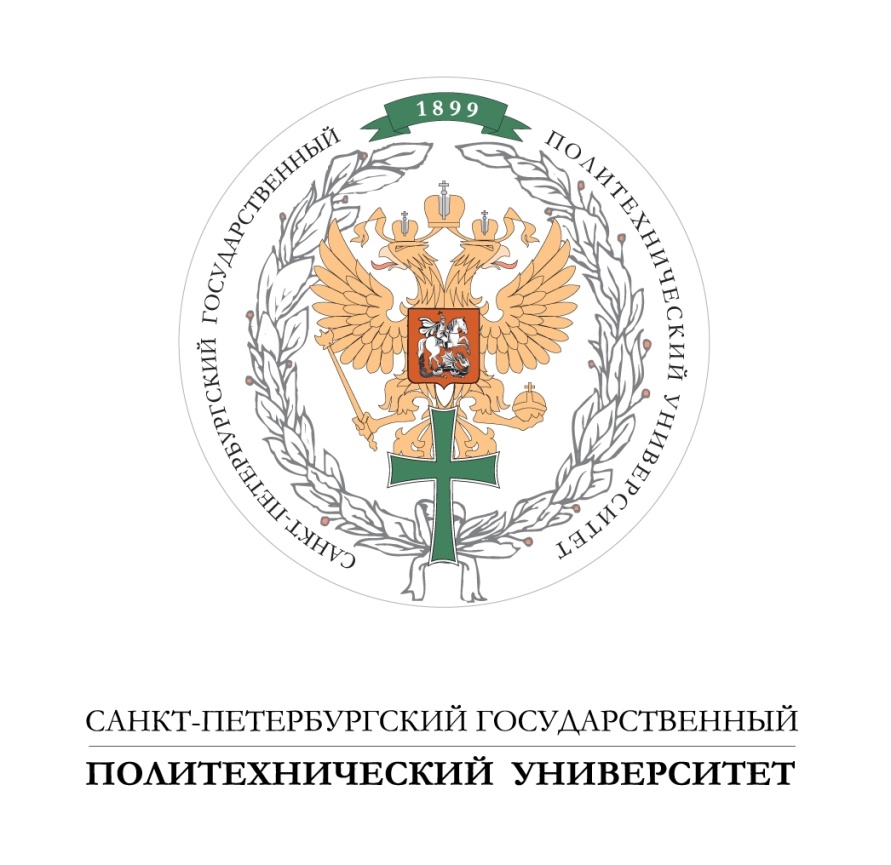 Объединенный научно-технологический институт
Конференция RASA в Политехническом
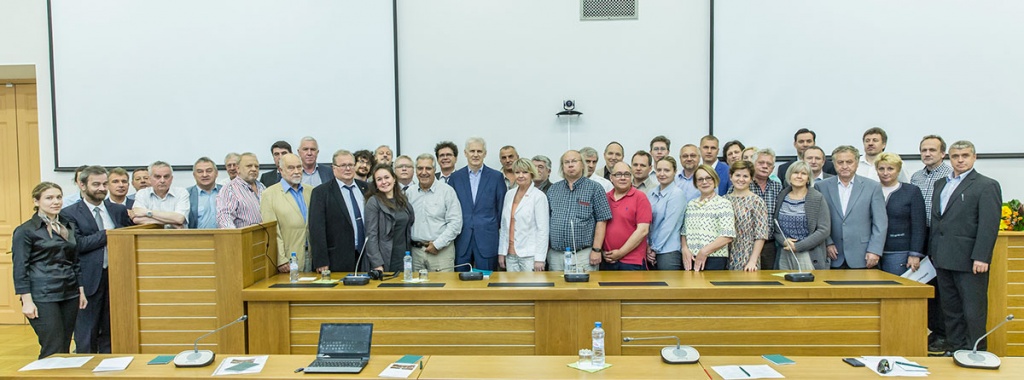 Конференция MoST-2015 прошла в Санкт-Петербургском политехническом университете Петра Великого 17 июля собрала представителей Международной ассоциации русскоговорящих ученых, работающих за пределами Российской Федерации
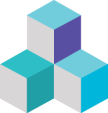 www.onti.spbstu.ru
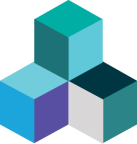 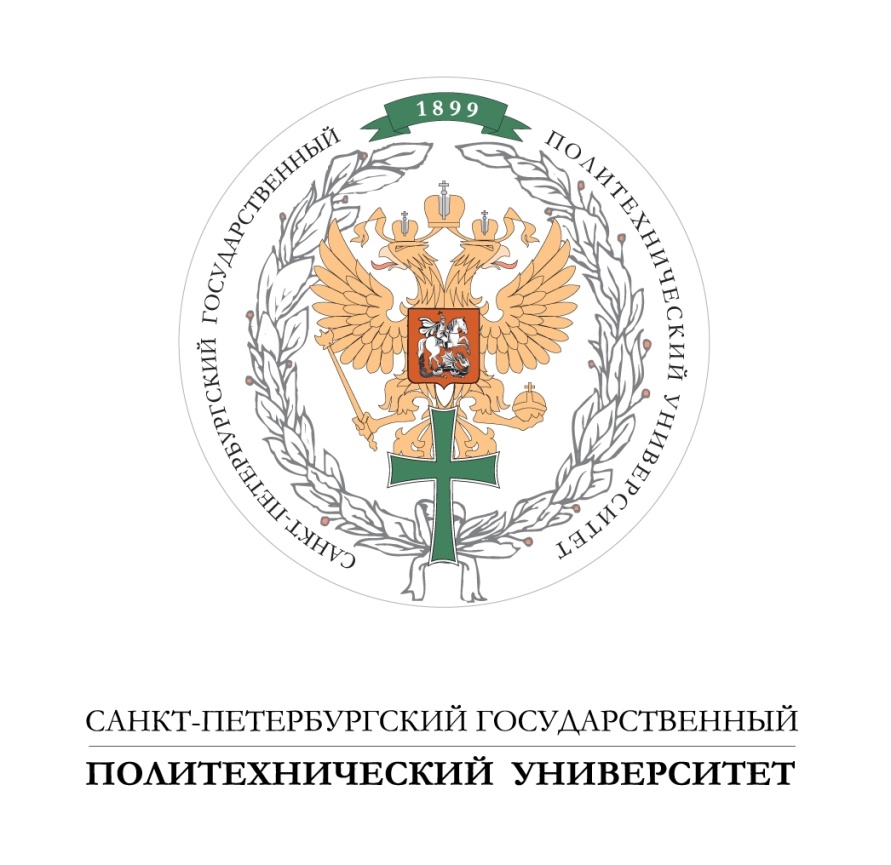 Объединенный научно-технологический институт
Состав Центра «RASA-СПбПУ»
Лаборатория медицинских технологий 
Н.Васильев (Harvard Medical School, USA) h-index: 2, Citations 2 
 
Лаборатория нанопроизводства 
Б.Чичков (University and Laser Zentrum, Hannover, Germany) h-index: 47, Citations 9097 

Лаборатория микрокапсулирования и управляемой доставки биологически активных соединений  
Г.Сухоруков (Queen Mary University of London, UK) h-index: 77, Citations 8521  

Лаборатория синтетической биологии 
А.Пичугин (Institut Gustave Roussy, France) h-index: 4, Citations 68 

Лаборатория биоинформатики
Д.Фришман (Munich Technical University, Germany) h-index: 41, Citations 14741 

Лаборатория функциональных покрытий 
С.Михайлов (Ecole d'Ingénierie de Suisse Occidentale, Suisse) h-index: 15, Citations 891
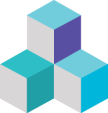 www.onti.spbstu.ru
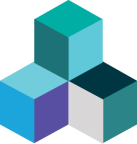 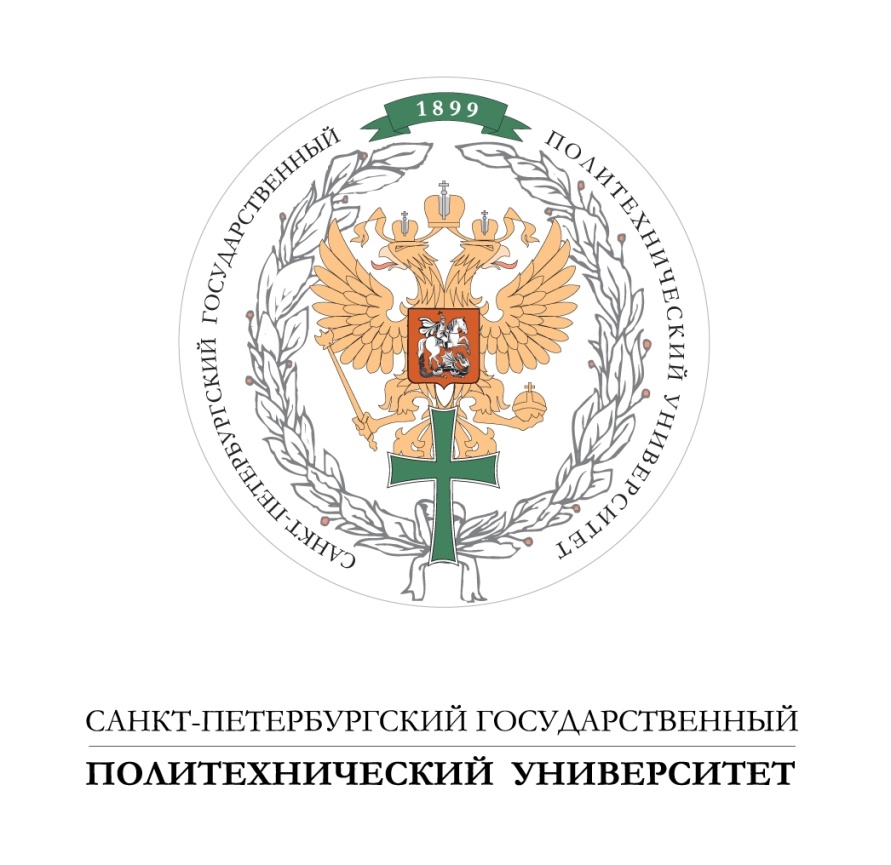 Объединенный научно-технологический институт
Формирование научного коллектива
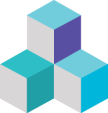 www.onti.spbstu.ru
Взаимодействие лабораторий Центра с научными структурами университета и со сторонними организациями
СПб Мед.Унив.
МАГНЕТОН
ИВС РАН
Кафедрa 
« Информационныe 
технологии в дизайне»
МашТех
Кафедрa 
«Компрессорная, вакуумная, 
холодильная 
техника»
НИЛ «Нано и
 микросистемной
 техники»,
Центр 
RASA
Кафедрa 
«Прикладная 
Математика»
Кафедрa 
"Радиофизика"
НТК ММИСУ
Кафедрa 
"Автоматы"
НИИ Онкологии 
имени Петрова
Алмазовский 
Кардио Центр
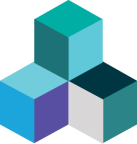 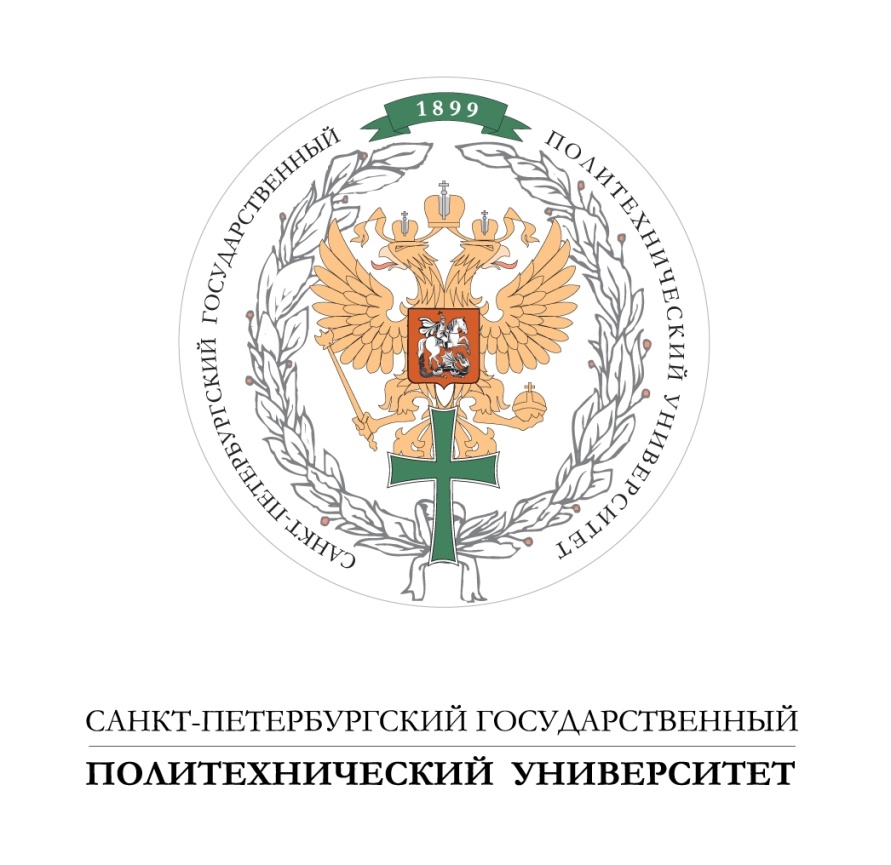 Объединенный научно-технологический институт
Научные публикации
Опубликовано 8 работ
Из них 75%  в изданиях с импакт-фактором выше 3,2 (СПбПУ средний 0,8)

Одна в Nature Communications, импакт-фактор 11,47
Направлено для опубликования 5 работ
Готовятся к публикации в 2015 году 7 работ
Предполагается опубликовать в 2016 году 50 работ
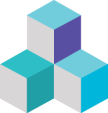 www.onti.spbstu.ru
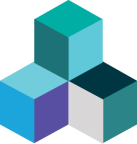 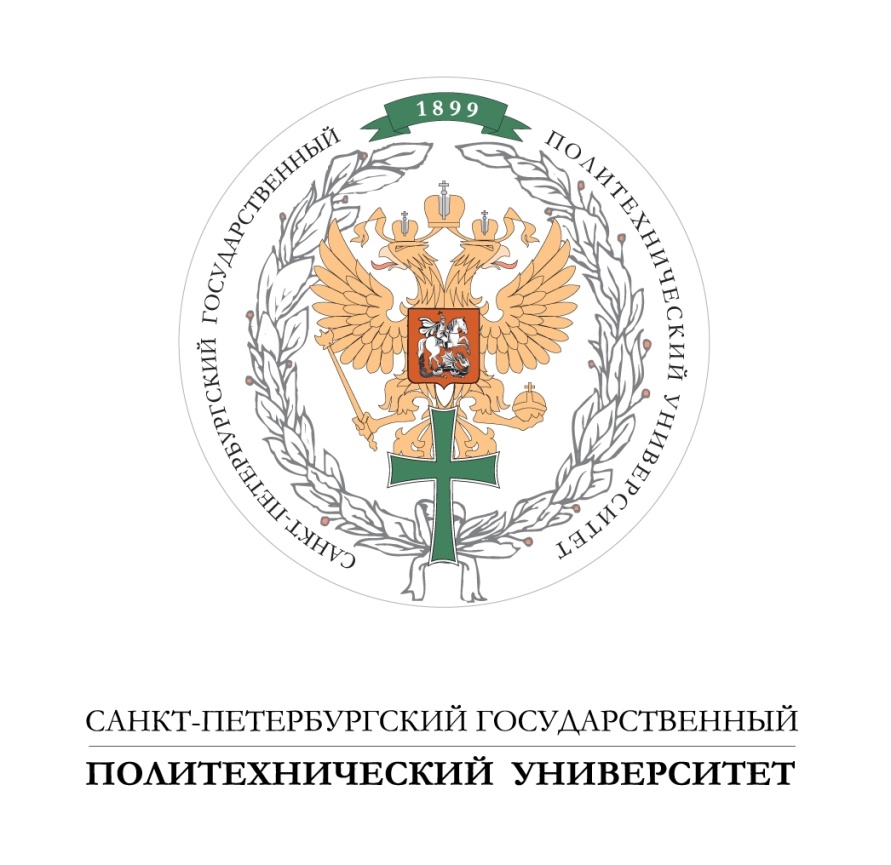 Объединенный научно-технологический институт
Участие в образовательном процессе
Магистр - 1 
Д.Дронов   		руководитель  А.Пичугин

Аспиранты - 3 
А. Васильева,		 руководитель  Д.Фришман 
Е. Попова	 	руководитель Г.Сухоруков
Д.А.Перевозник. 	 руководитель Б.Чичков
Кафедрa «Квантовая электроника»,
магистерская программа «Квантово-механические явления в микро- и нано-системах», 
научный руководитель Б.Чичков.
«Конкурс индивидуальных исследовательских проектов в рамках Всероссийского инженерного конкурса студентов и аспирантов, обучающихся по инженерным специальностям и направлениям подготовки» (Исполнитель – А. Терентьев, руководители – Н. Васильев, И. Штурц; бюджет 700 тыс. руб.)
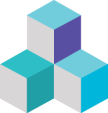 www.onti.spbstu.ru
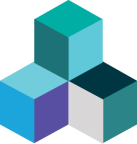 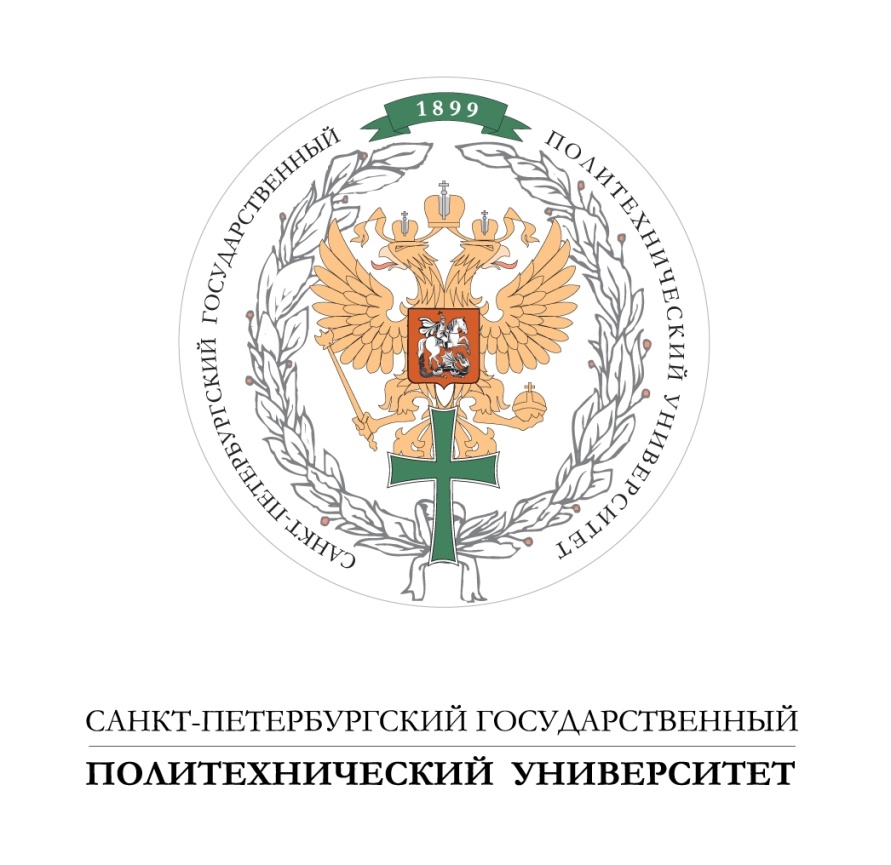 Объединенный научно-технологический институт
Стажировки в зарубежных лабораториях
А. Неткачёв  (лаб.С.Михайлова)  
1 месяц, Швейцария
 
С.Тарновская, А. Васильева, (лаб.Д.Фришмана)
3 недели Германия, Мюнхен

Д.А.Перевозник
(лаб.Б.Чичкова), Германия, Ганновер
В октябре запланирована стажировка сотрудников лаборатории Д.Фришмана в Мюнхене
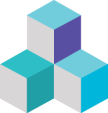 www.onti.spbstu.ru
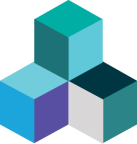 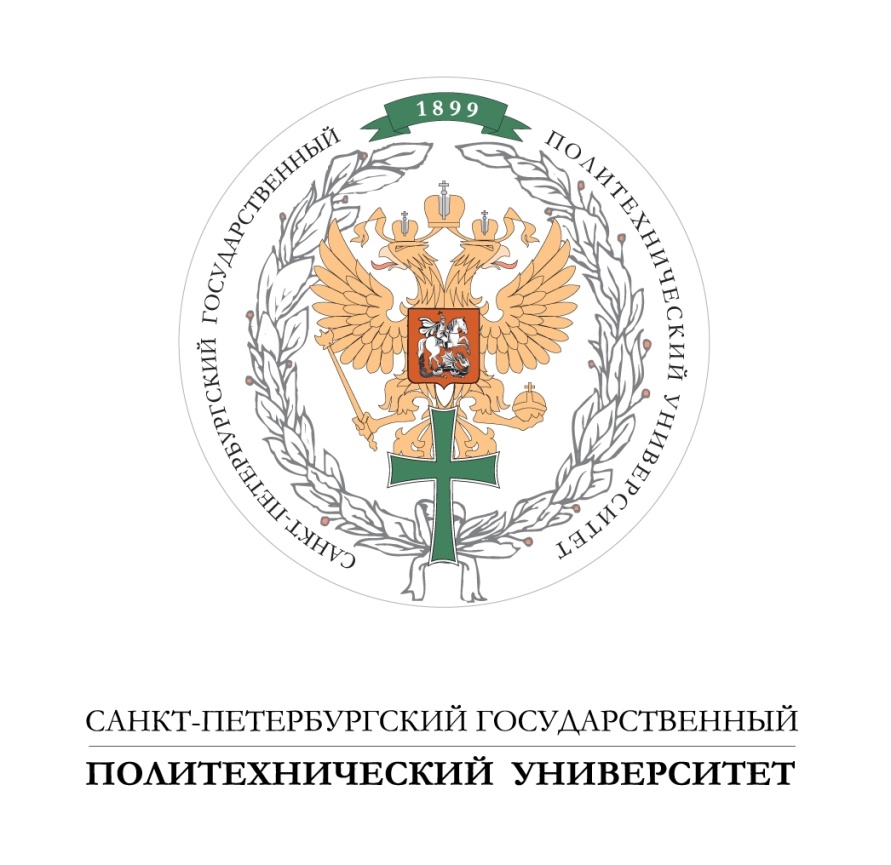 Объединенный научно-технологический институт
Заявки на получение финансирования
Участие в конкурсах:

Минобрнауки  (из 11 поданных от университета заявок – 2 от RASA)
РНФ (выигран грант 18 млн)
Фонд Сколково (выигран грант 5 млн)
Программы «Фонда развития малых форм 
    предпринимательства»
Расширение участия в конкурсах с международными партнерами – работа на репутационную составляющую рейтинга QS
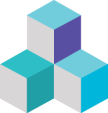 www.onti.spbstu.ru
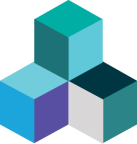 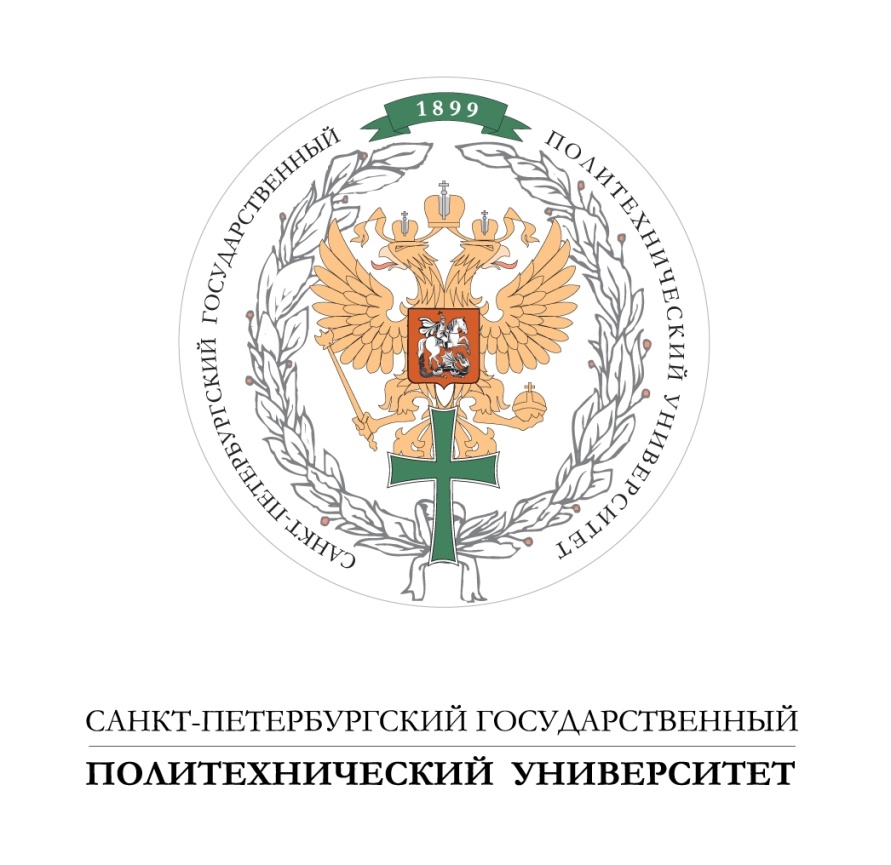 Объединенный научно-технологический институт
Заявки на получение финансирования
Выигранные конкурсы
Изучение феномена низкого генетического разнообразия ВИЧ-1 и выявление лекарственной устойчивости у циркулирующих штаммов вируса в России
Совместно с А.П.Козловым
Грант РНФ 6 миллионов рублей в год, на три года
Поиск биаллельных мутаций, предрасполагающих к раку молочной железы, в славянской популяции
Конкурс  OMICS 2015 – «Большие данные в биомедицине» 5 млн руб
Сoвместно с НИИ Онкологии им Петрова
5 млн руб  Предполагается создание МИП
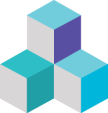 www.onti.spbstu.ru
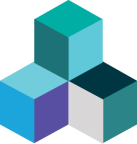 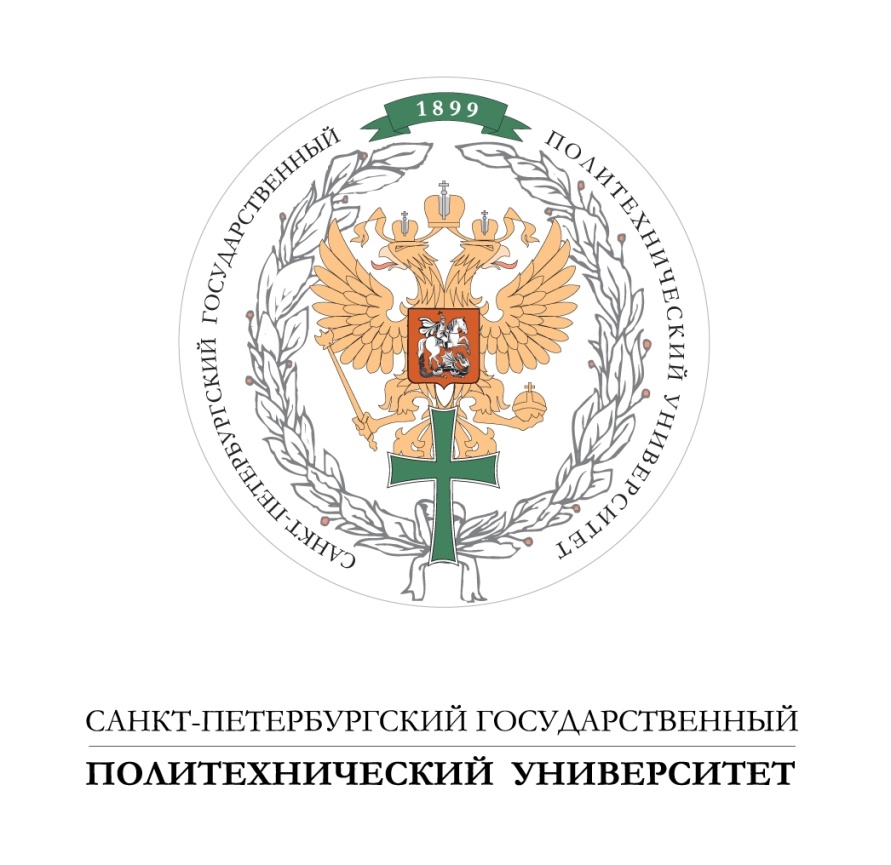 Объединенный научно-технологический институт
Заявки на получение финансирования
Заявки на рассмотрении
Минобрнауки «Проведение исследований по приоритетным направлениям развития науки, технологии и техники в Российской Федерации с участием научно-исследовательских организаций и университетов США и Канады» Мероприятие  2.1
«Разработка алгоритма увеличения темпорального разрешения цветовой Доплер-эхокардиографии для диагностики внутрисердечных потоков крови при сердечной недостаточности» Срок работ: октябрь 2015-декабрь 2016, 
объем финансирования 
15,2 млн субсидия Минобрнауки
18 млн. руб внебюджетных средств (американский партнер).
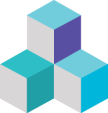 www.onti.spbstu.ru
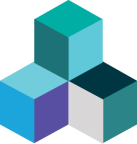 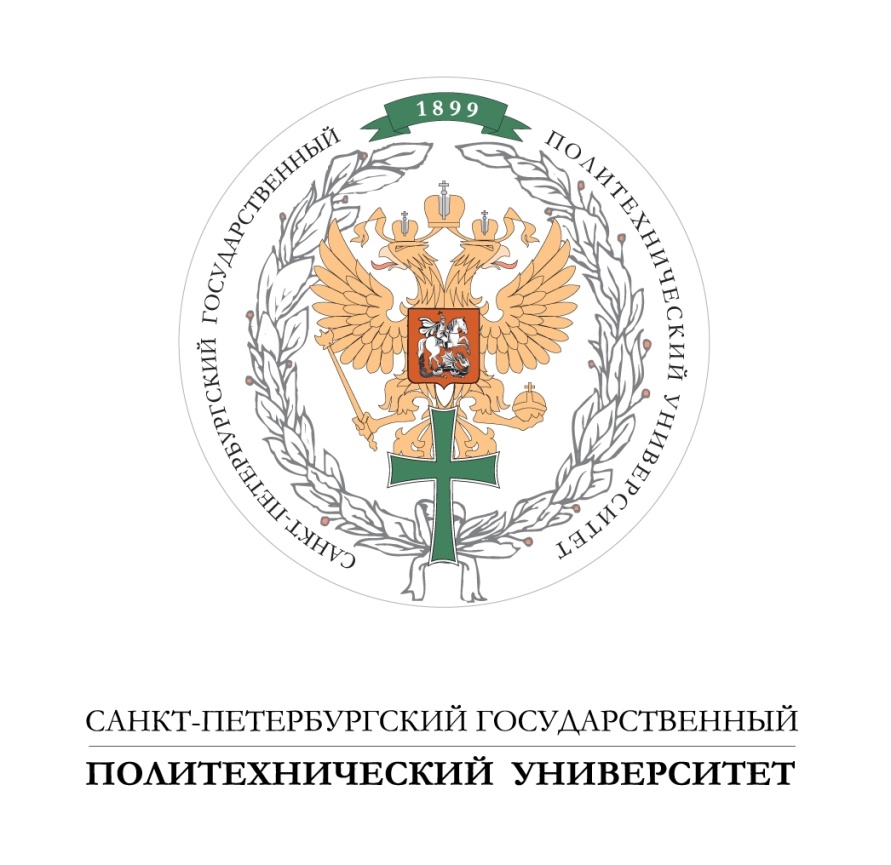 Объединенный научно-технологический институт
Заявки на получение финансирования
Заявки на рассмотрении
Минобрнауки «Проведение исследований по приоритетным направлениям развития науки, технологии и техники в Российской Федерации с участием научно-исследовательских организаций и университетов США и Канады» Мероприятие  2.2
«Разработка нового поколения проводящих оксидов (TCO) для оптико-электронных приборов» Срок работ: октябрь 2015-декабрь 2016, 
объем финансирования 
13,0 млн субсидия Минобрнауки
13 млн. руб внебюджетных средств (швейцарский партнер).
«Конкурс индивидуальных исследовательских проектов в рамках Всероссийского инженерного конкурса студентов и аспирантов, обучающихся по инженерным спеиальностям и направлениям подготовки» (Исполнитель – А. Терентьев, руководители – Н. Васильев, И. Штурц; бюджет 700 тыс. руб.)
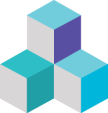 www.onti.spbstu.ru
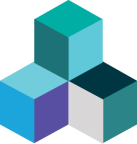 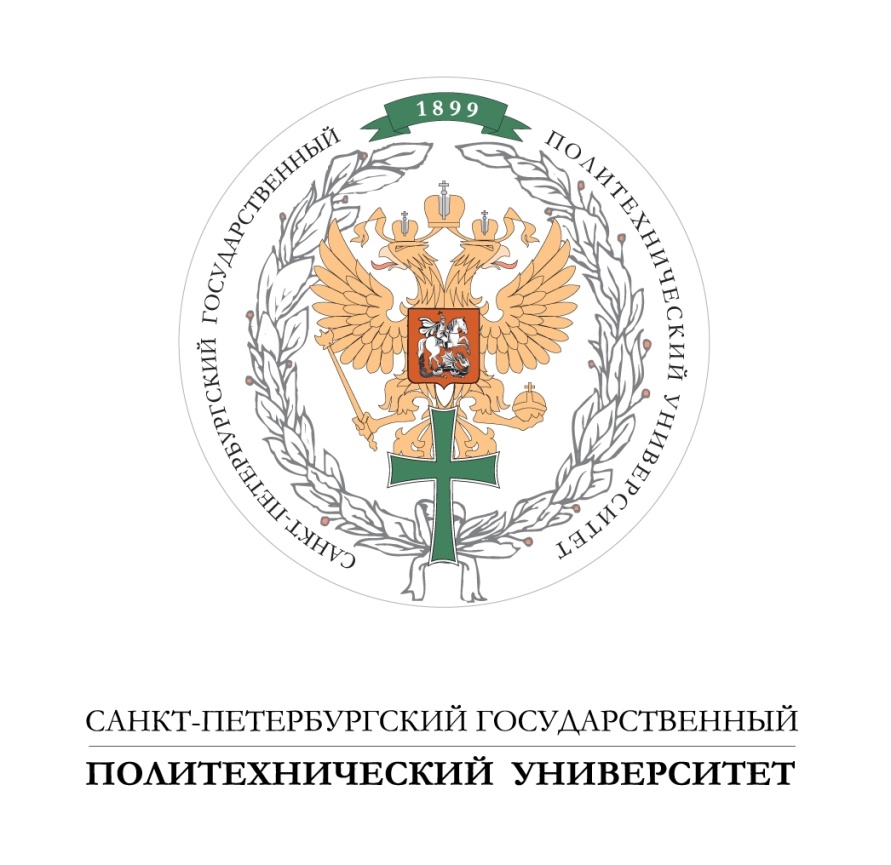 Объединенный научно-технологический институт
Ожидаемые результаты на горизонт 2020 г
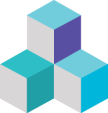 www.onti.spbstu.ru
[Speaker Notes: Однако необходимо усиливать требования к показателям активности лабораторий, чтобы уровень результатов превысил среднеуниверситетский.]
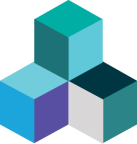 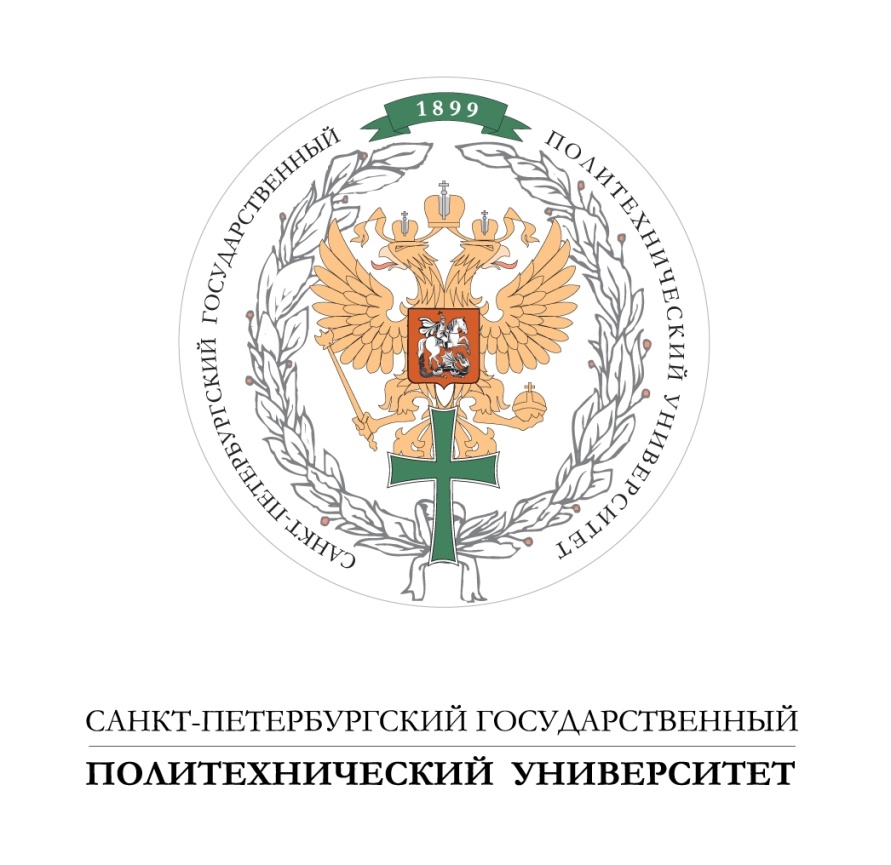 Объединенный научно-технологический институт
Бюджет Центра «RASA-СПбПУ» до конца 2015 года
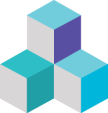 www.onti.spbstu.ru
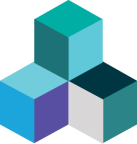 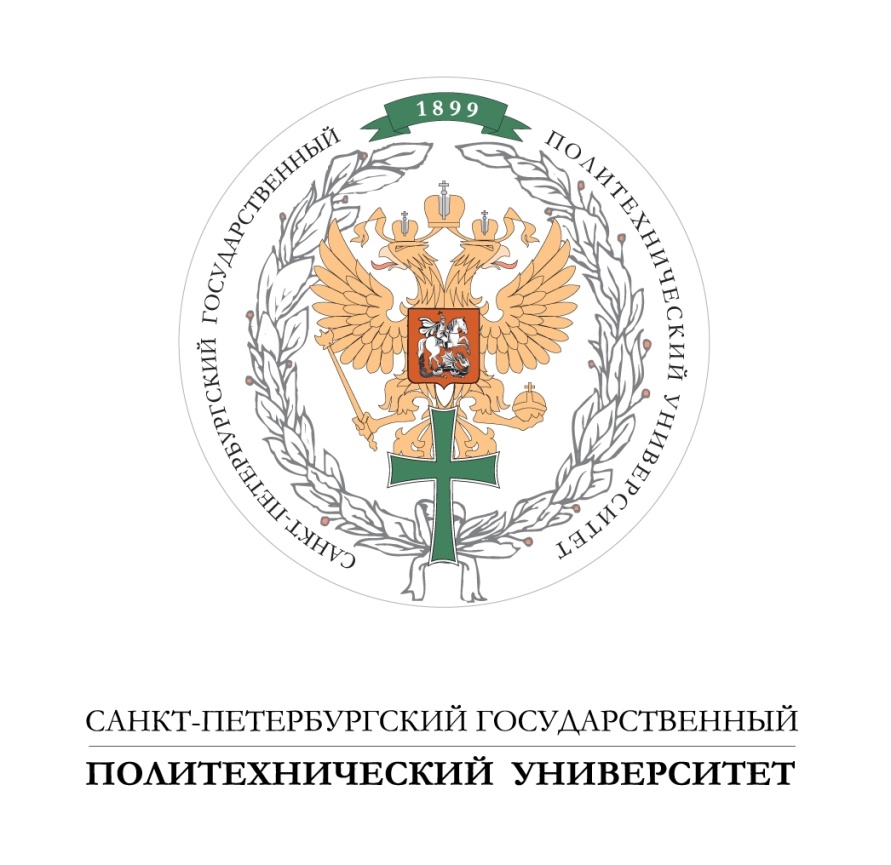 Объединенный научно-технологический институт
План-график
размещения лабораторий Центра «RASA-СПбПУ» в здании на ул. Хлопина, д.11, корп.1, лит.А
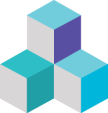 www.onti.spbstu.ru
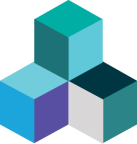 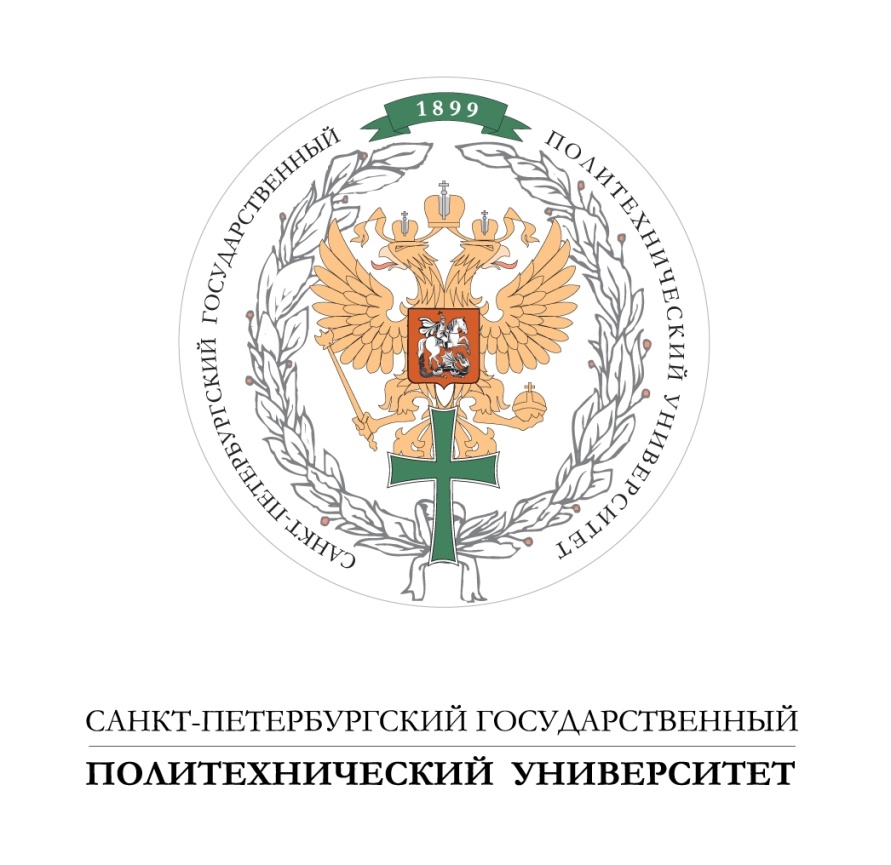 Объединенный научно-технологический институт
План размещения на ул. Хлопина, д.11, корп.1, лит.А 3-й этаж
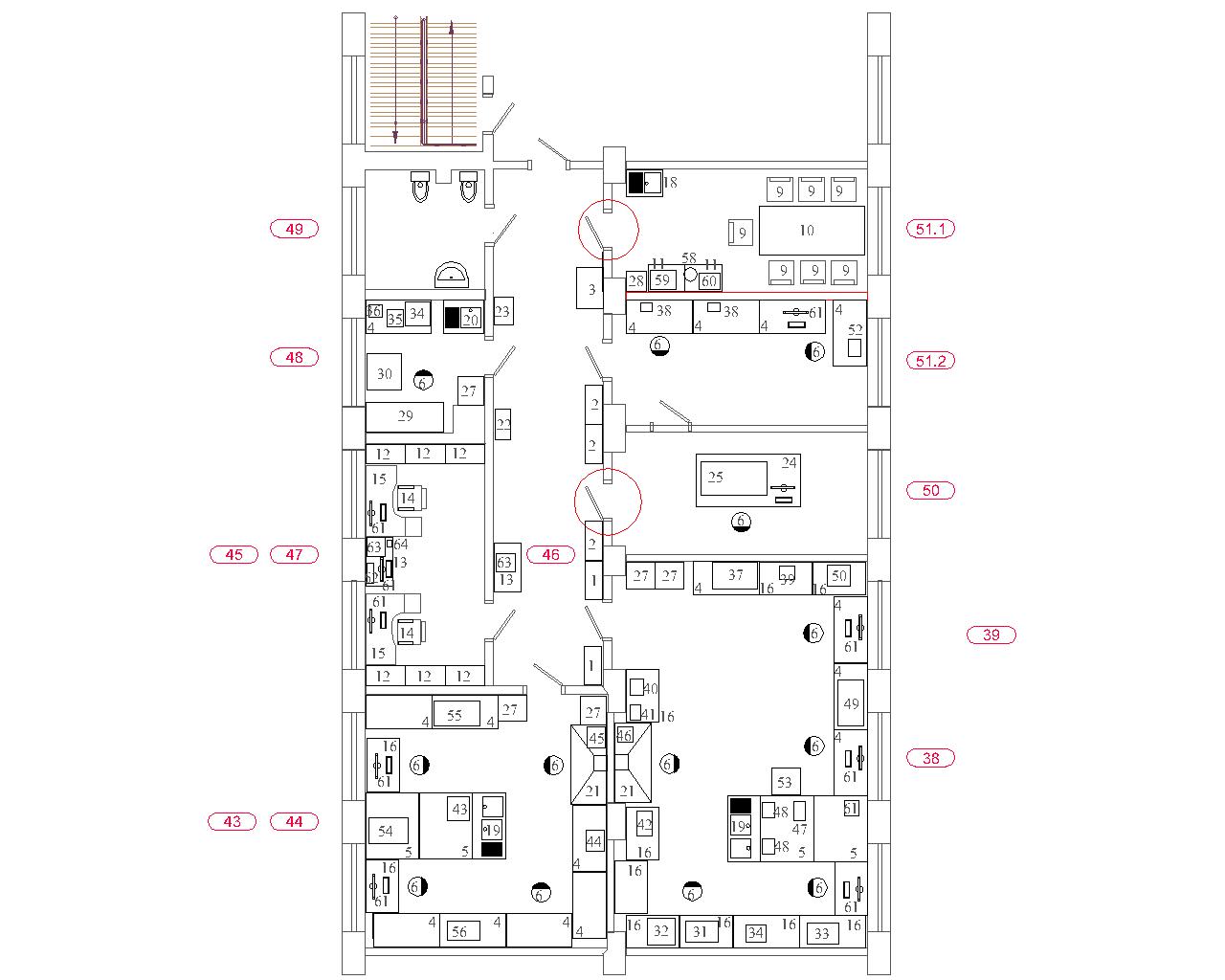 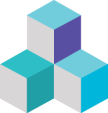 www.onti.spbstu.ru
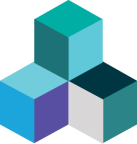 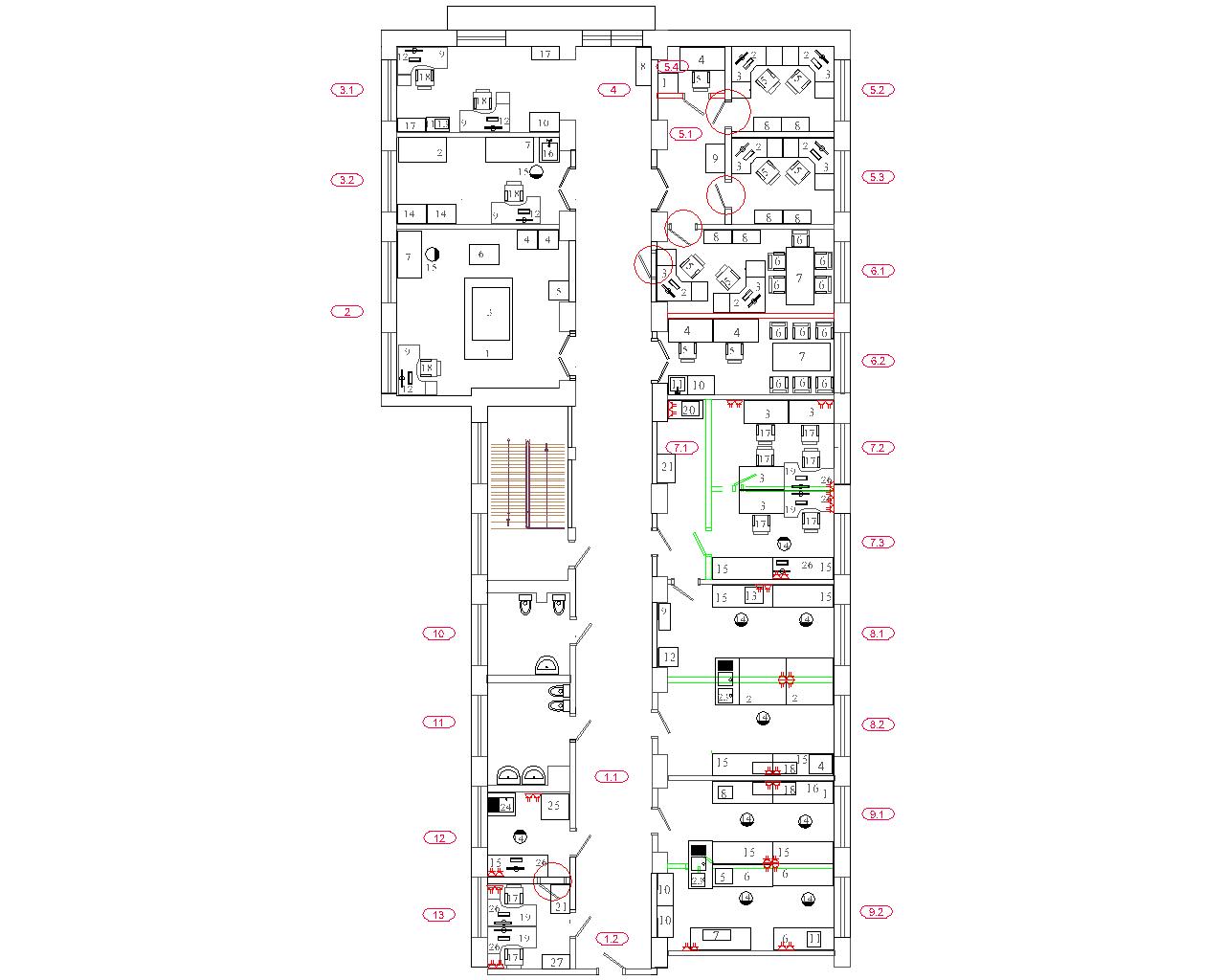 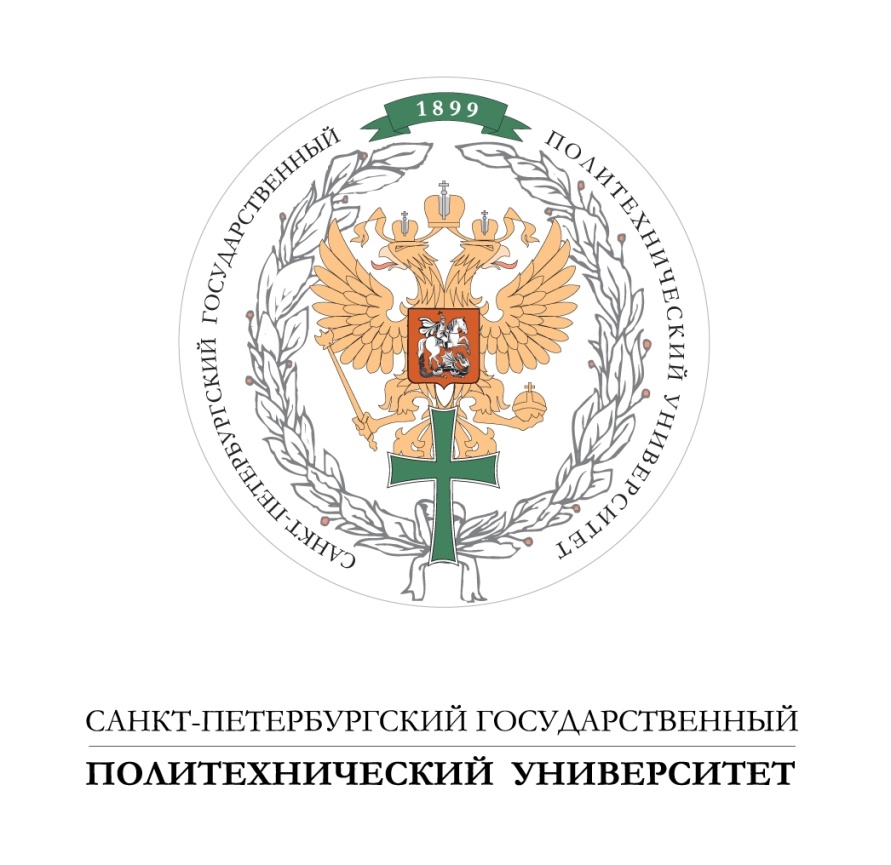 Объединенный научно-технологический институт
План размещения на ул. Хлопина, д.11, корп.1, лит.А 4-й этаж
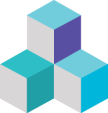 www.onti.spbstu.ru
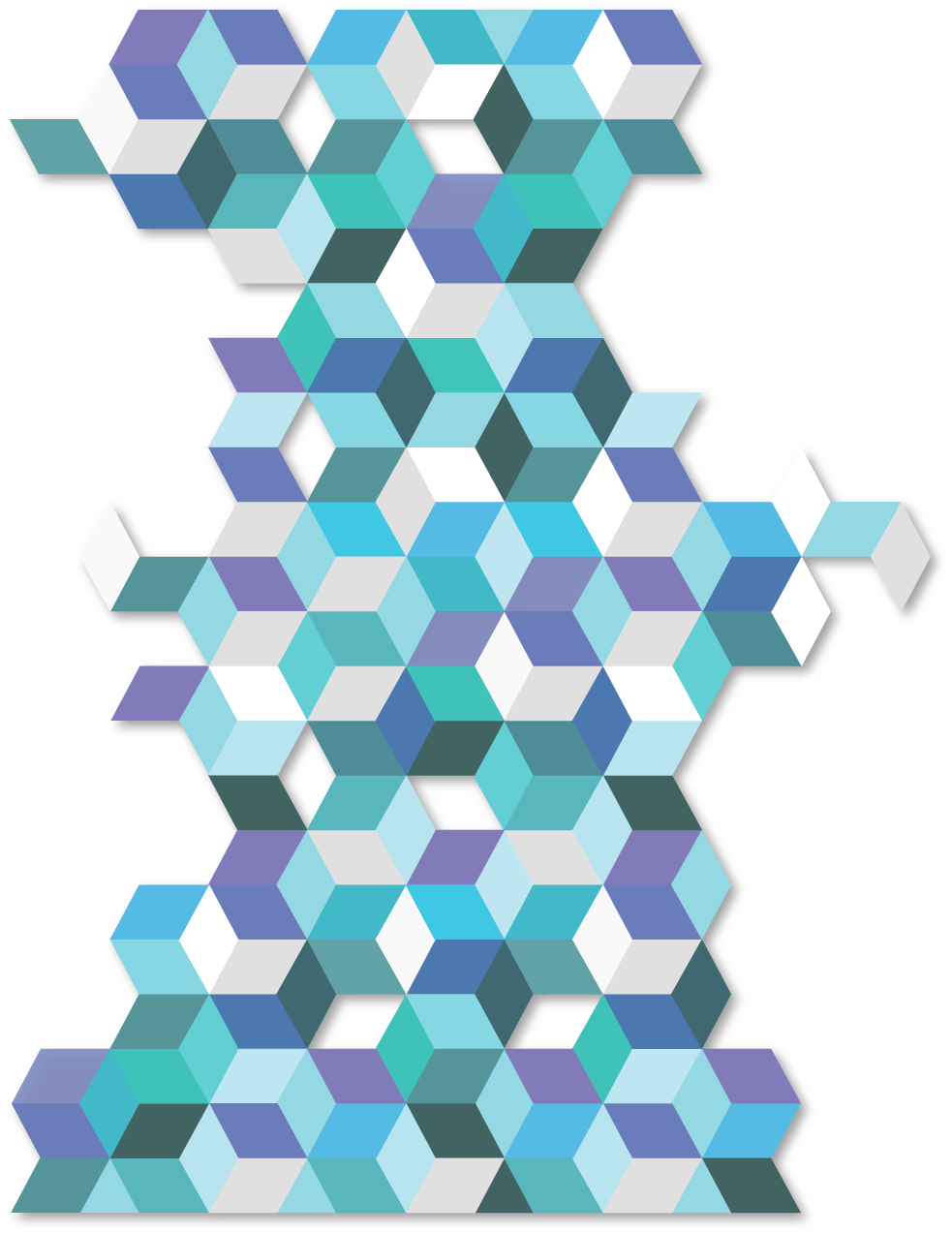 КОНТАКТНАЯ  ИНФОРМАЦИЯ
Объединенный Научно-Технологический Институт
195251, Санкт-Петербург, Политехническая, д. 29
web: onti.spbstu.ru
Тел.: +7(812) 552-86-43
e-mail: onti@onti.spbstu.ru 
 


Директор: 
Максим Анатольевич Одноблюдов, к.ф.-м.н. 
e-mail: maxim.odnoblyudov@spbstu.ru